«Когда жили динозавры»
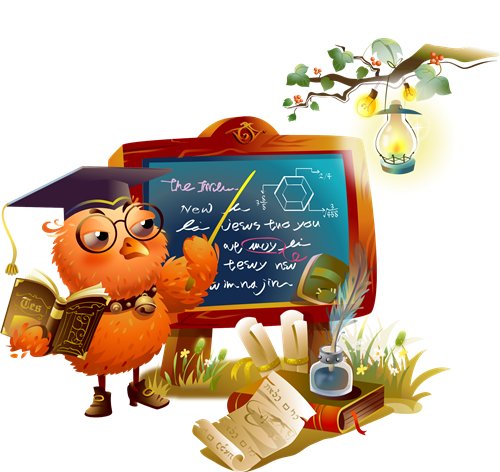 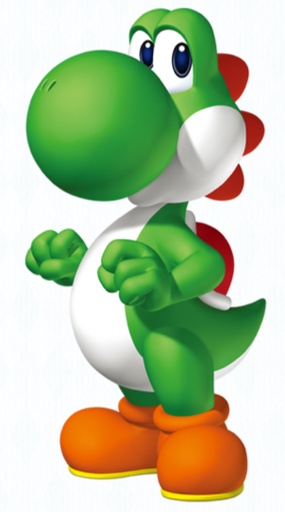 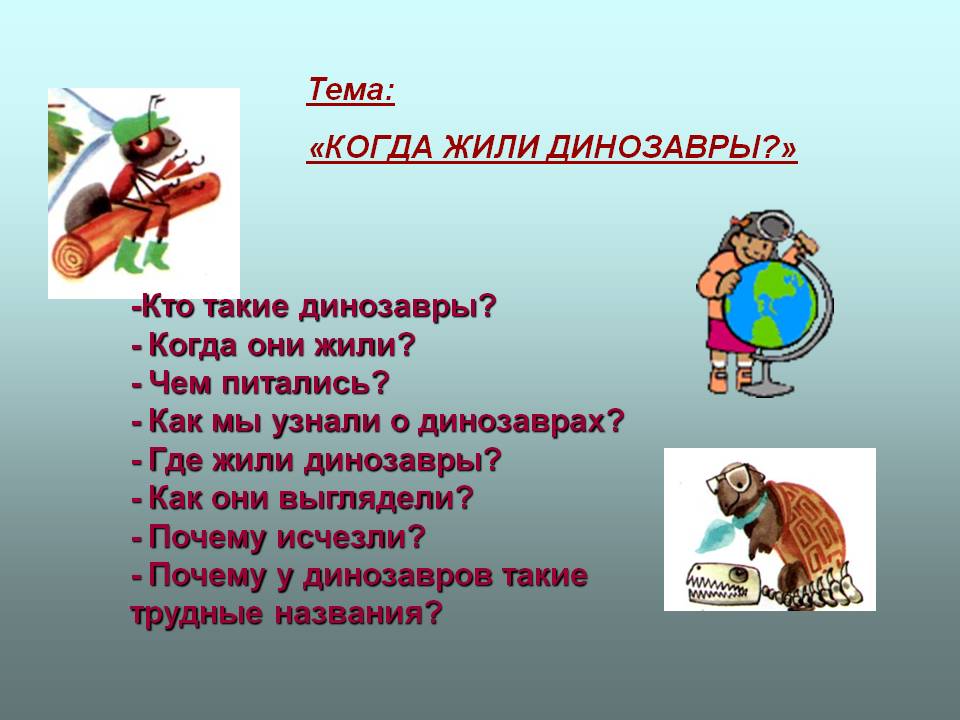 Лента времени
Настоящее
Будущее
Прошлое
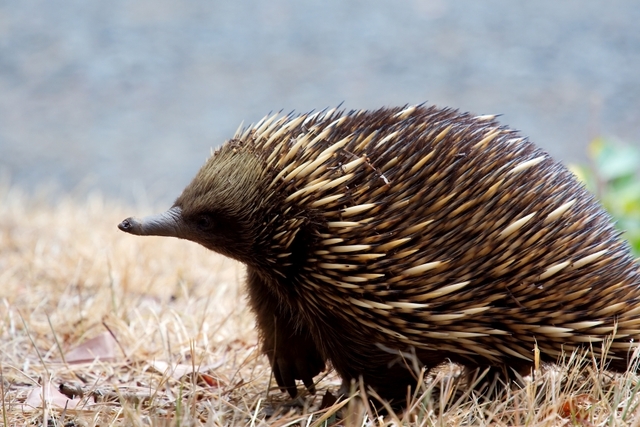 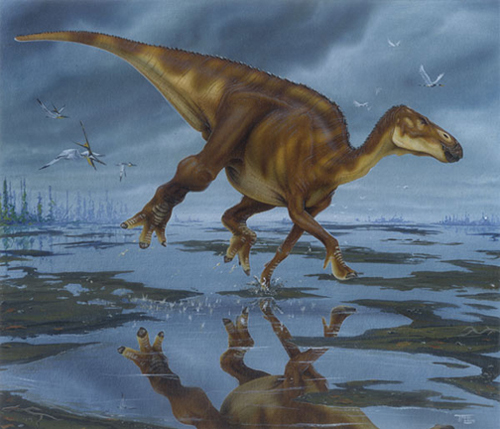 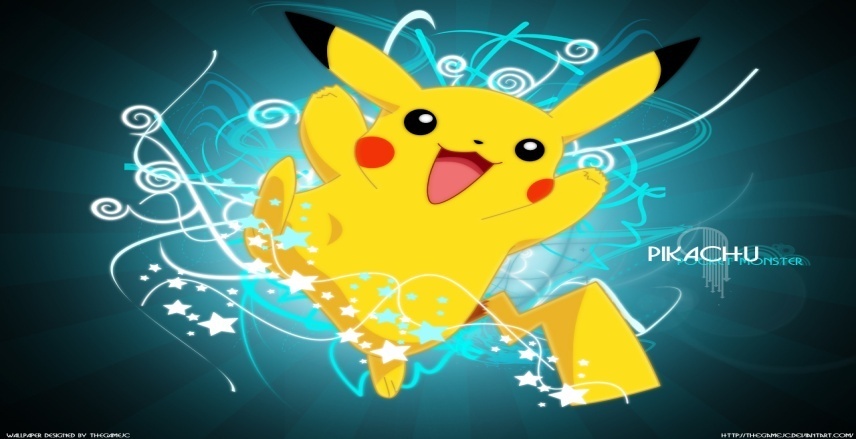 До
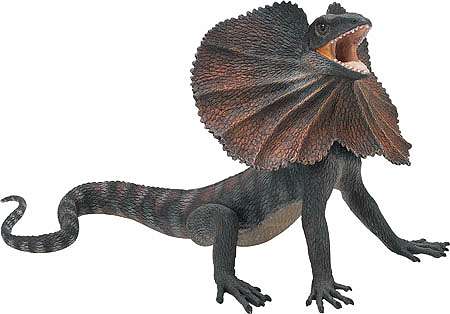 Ящерица
Крокодил
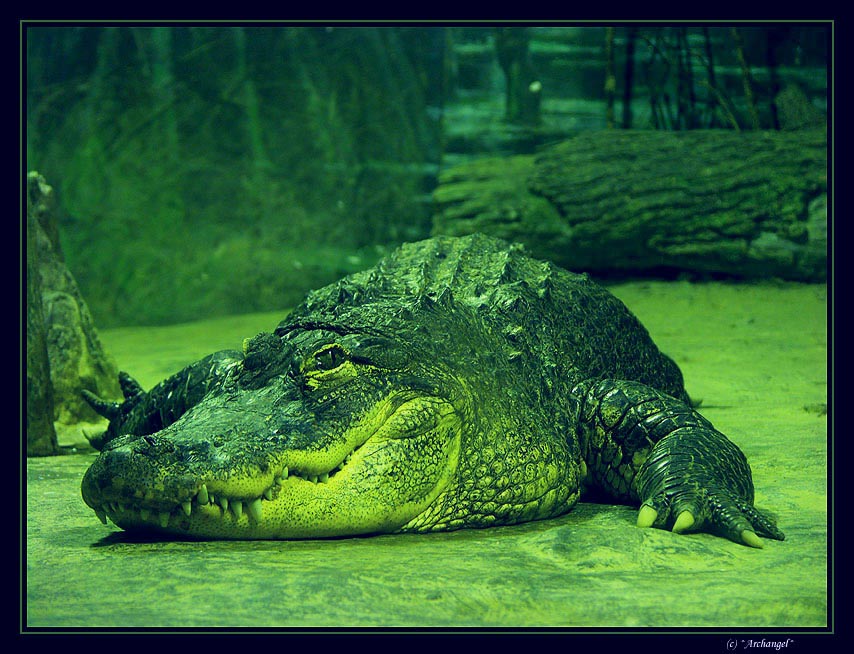 наших
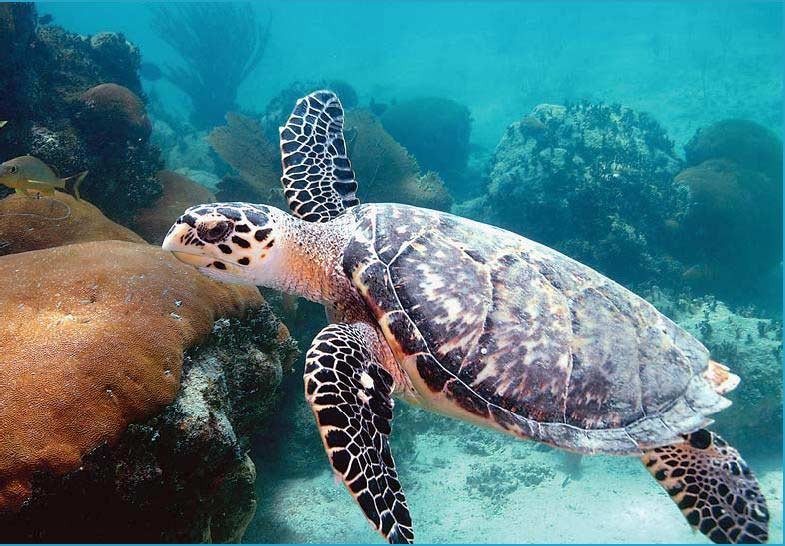 Черепаха
дней…
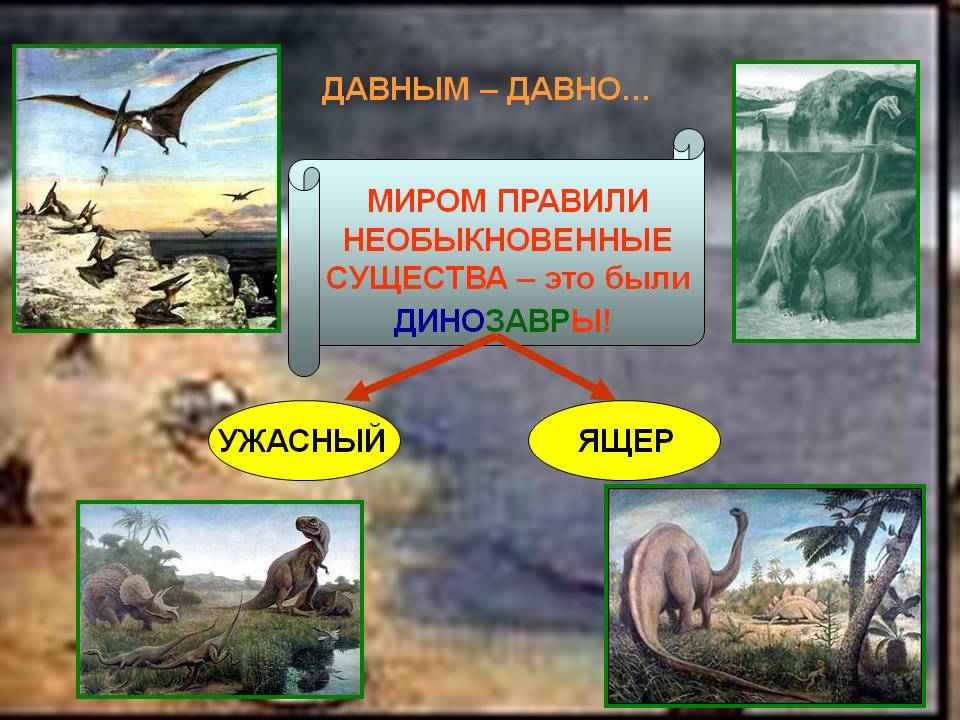 самые
известные
динозавры
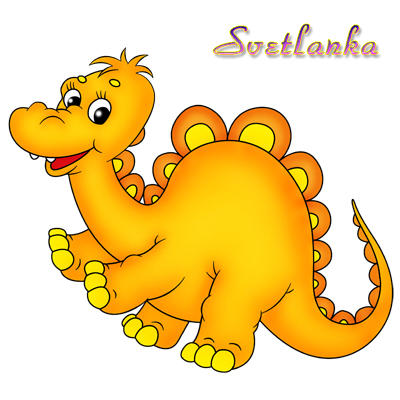 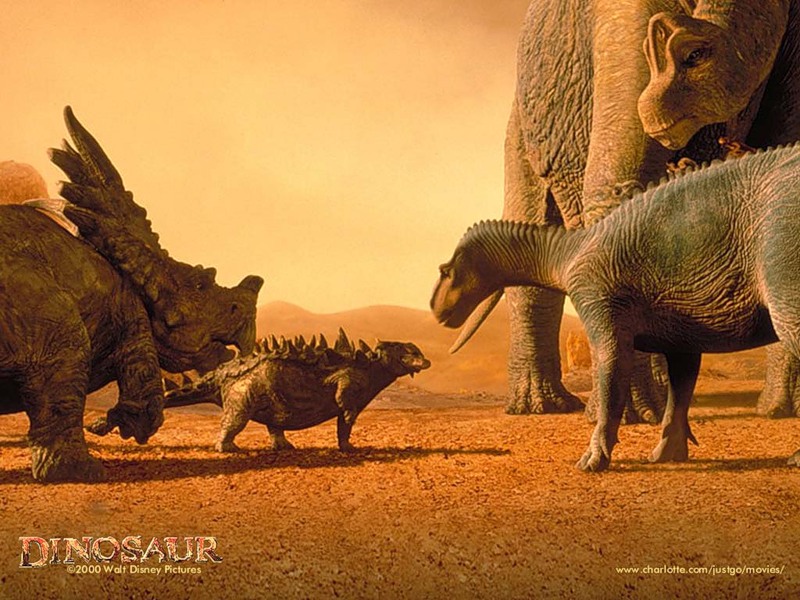 Проект: «Виды динозавров»
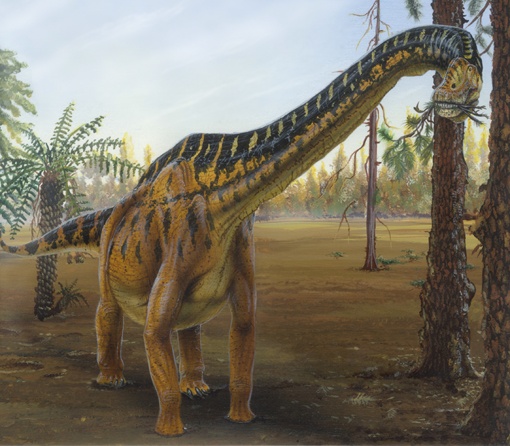 Брахиозавр
Трицератопс
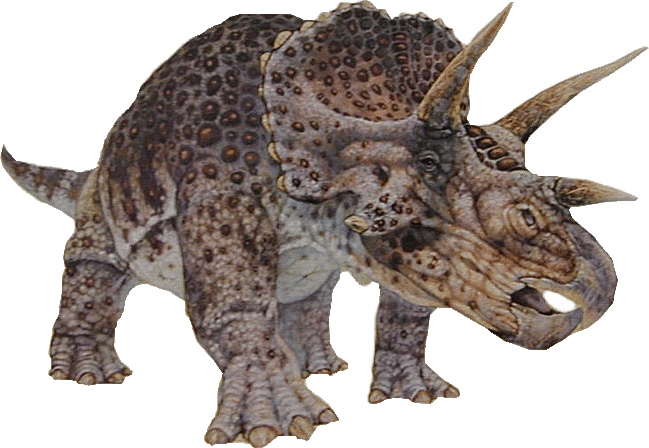 Компсогнат
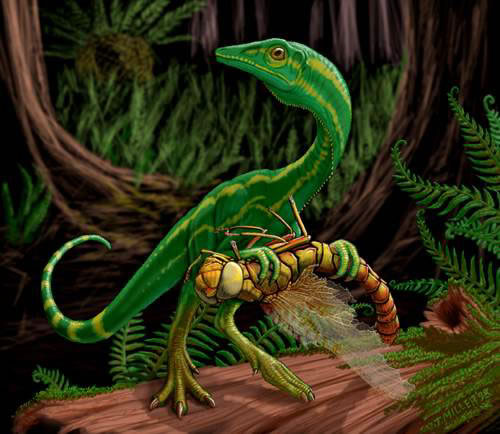 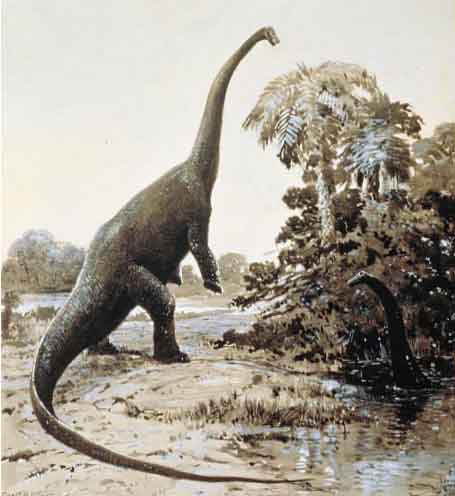 Барозавр
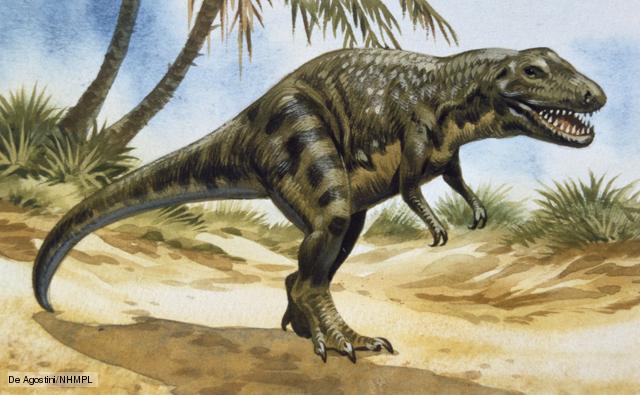 Тарбозавр
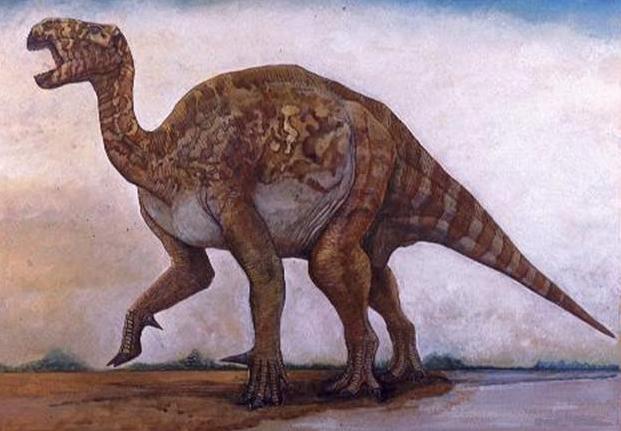 Игуанодон
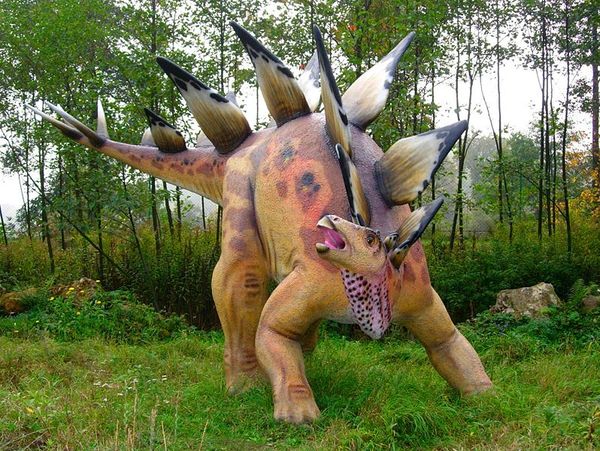 Стегозавр
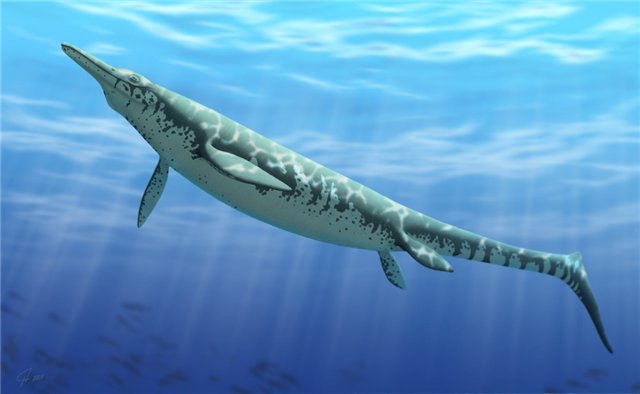 Ихтиозавр
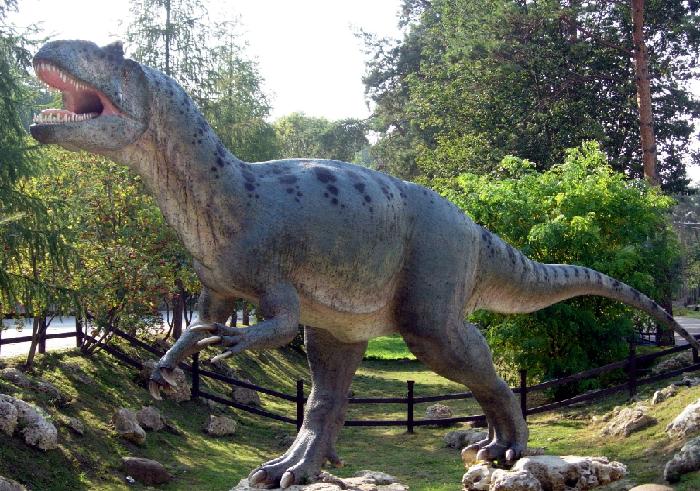 Аллозавр
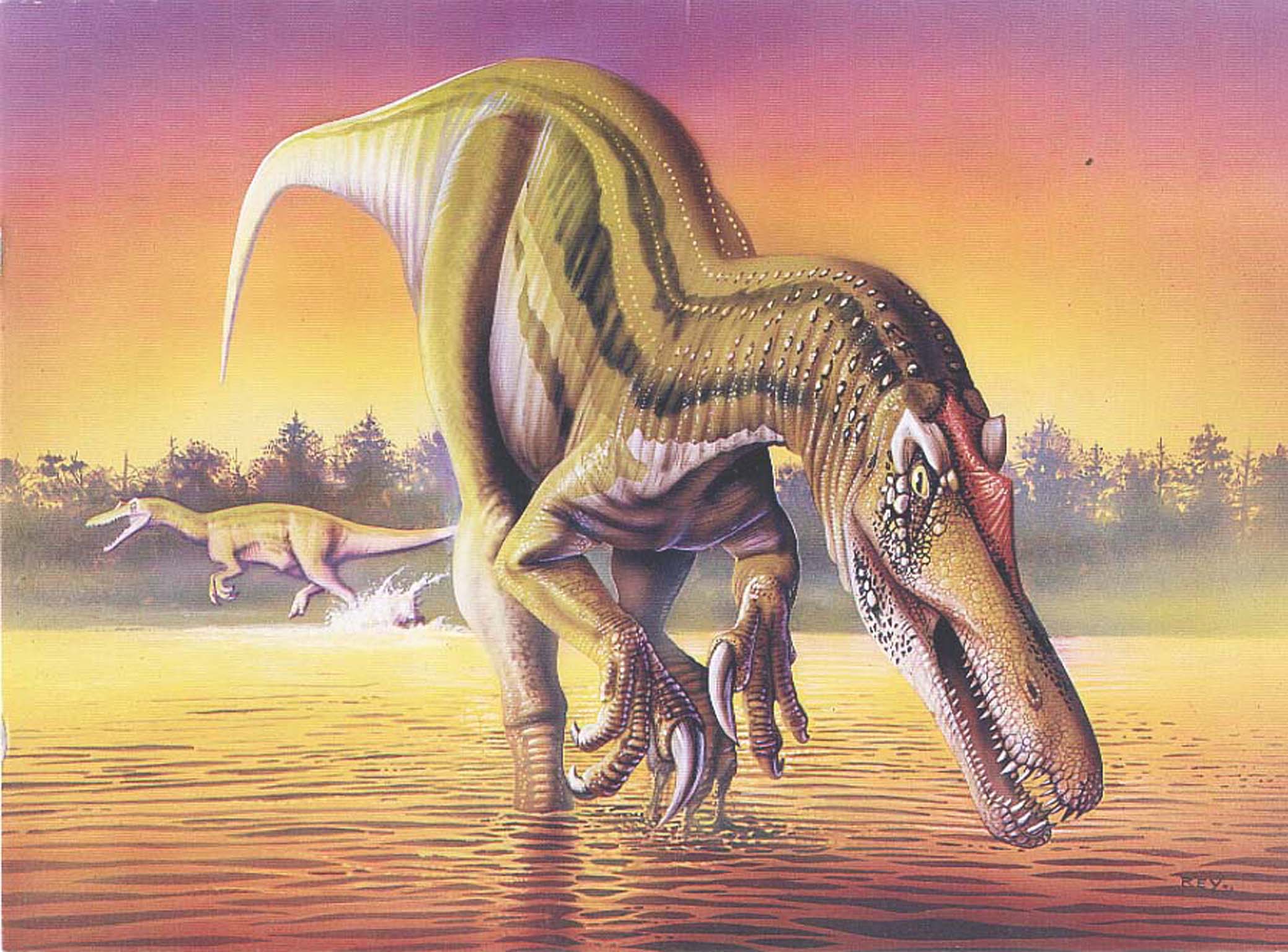 Барионикс
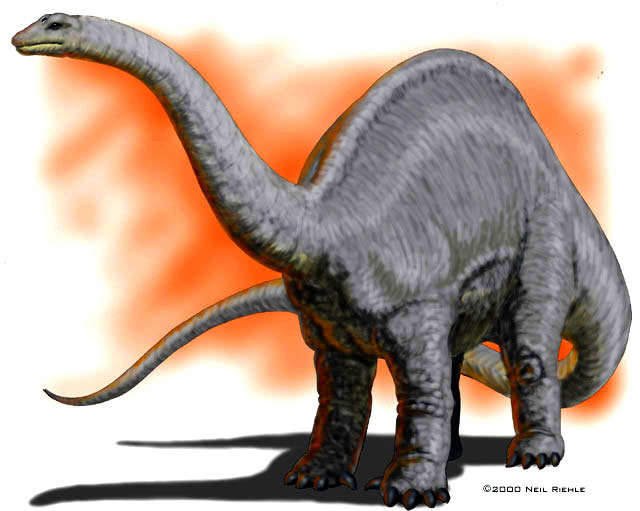 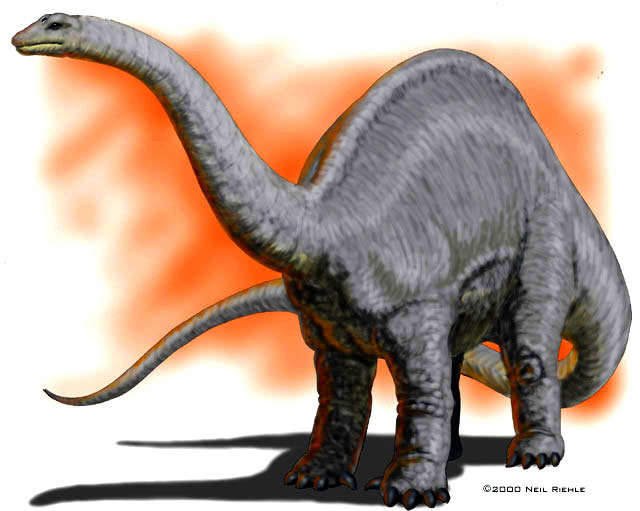 Брантозавр
Брантозавр
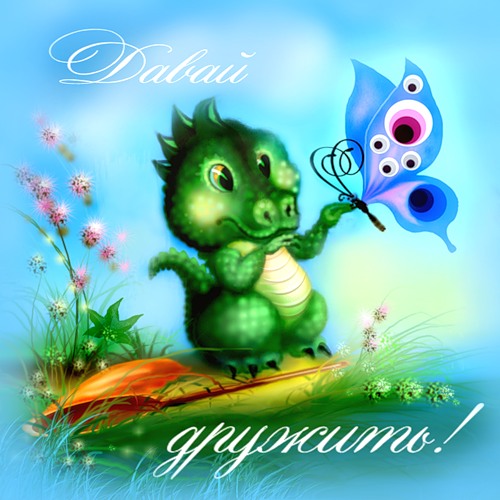 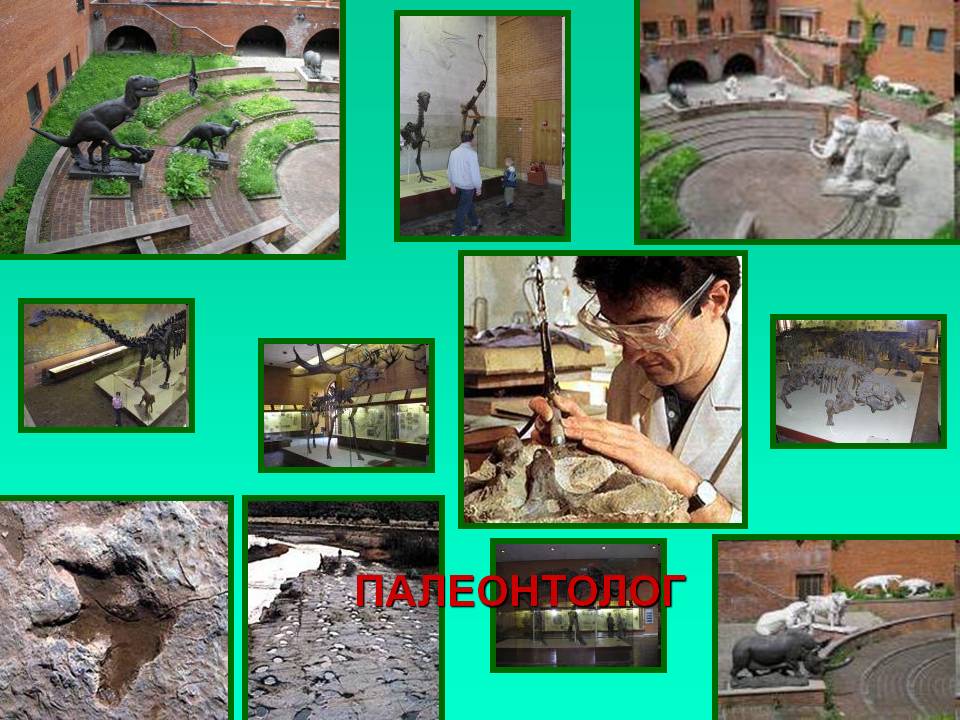